PDE-based CNNs with Morphological Convolutions
B.M.N. Smets
Department of Mathematics and Computer Science
[Speaker Notes: Link CNNs to PDEs
Geometric interpretability
Add/modify/remove from CNNs based on PDE insights]
Basic Example
Modeling a heat process by a single layer CNN
2
[Speaker Notes: Quod rotation equivariance?
Simple example, link not as simple in general]
Equivariance
Group CNNs
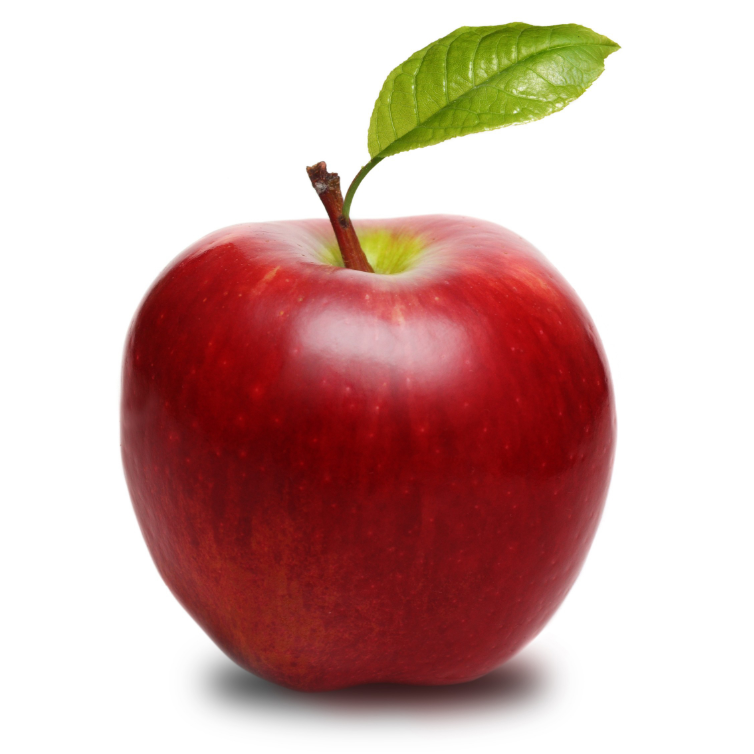 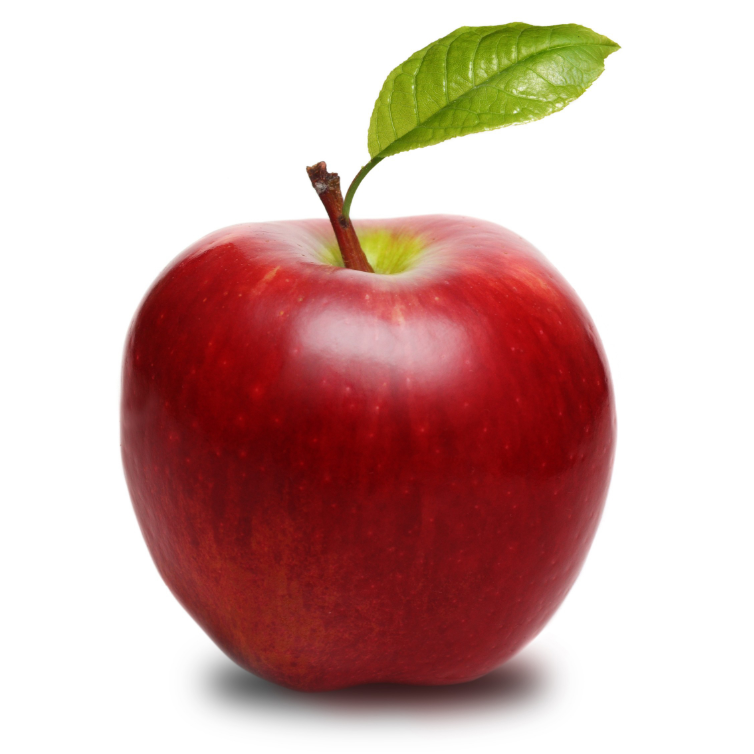 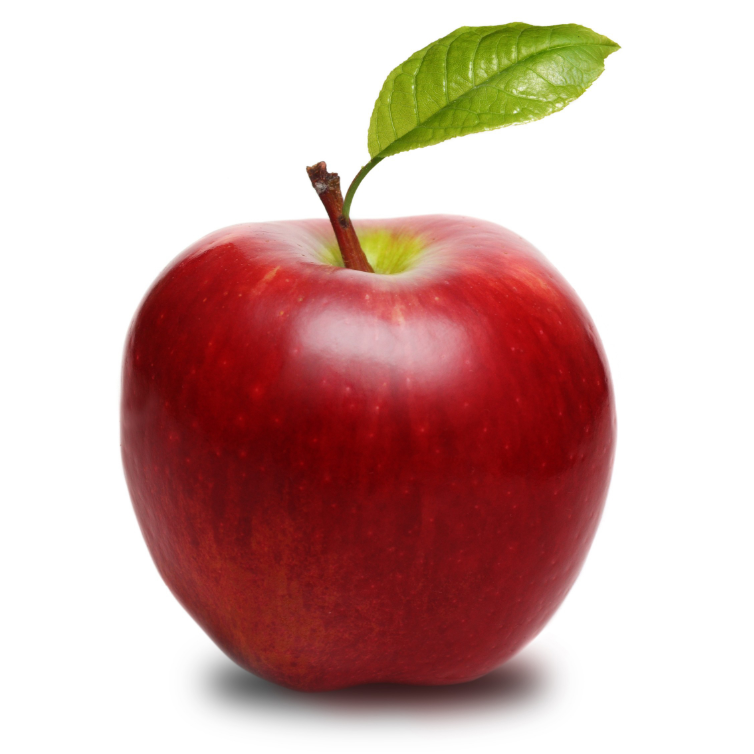 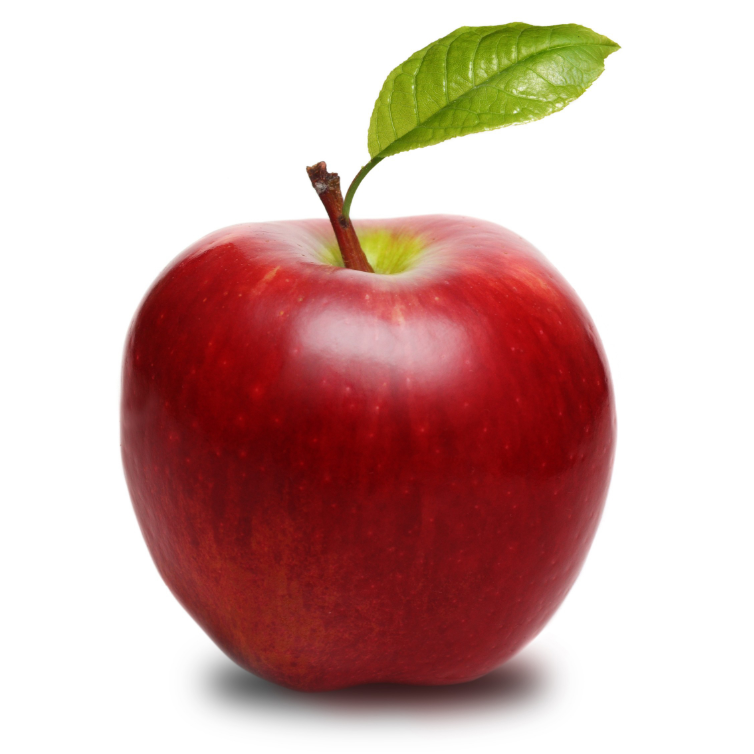 “Apple”
“Apple”
“Dog”
“Boat”
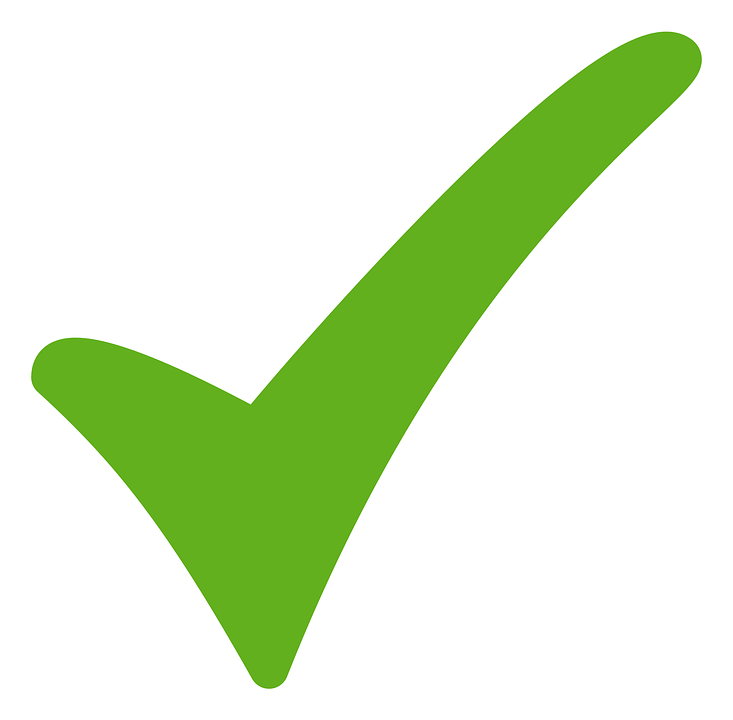 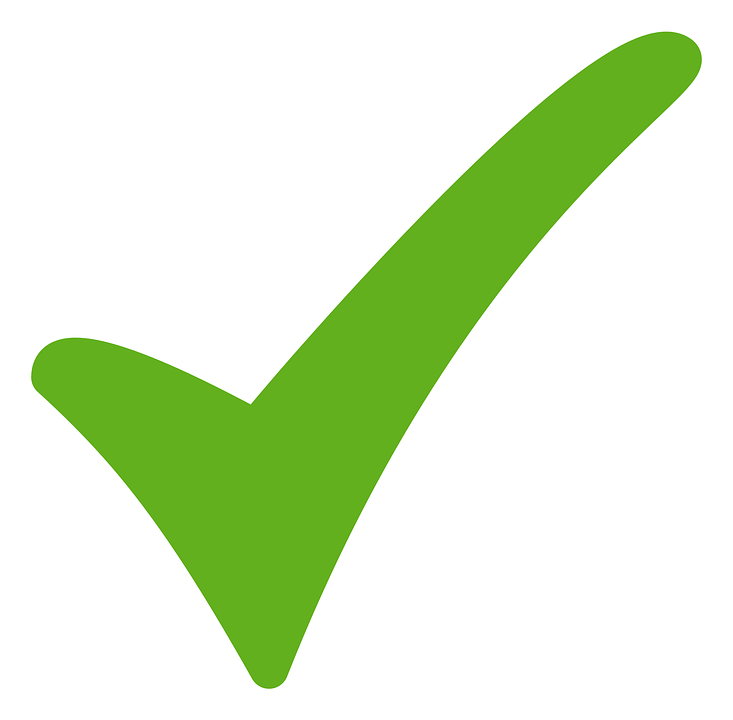 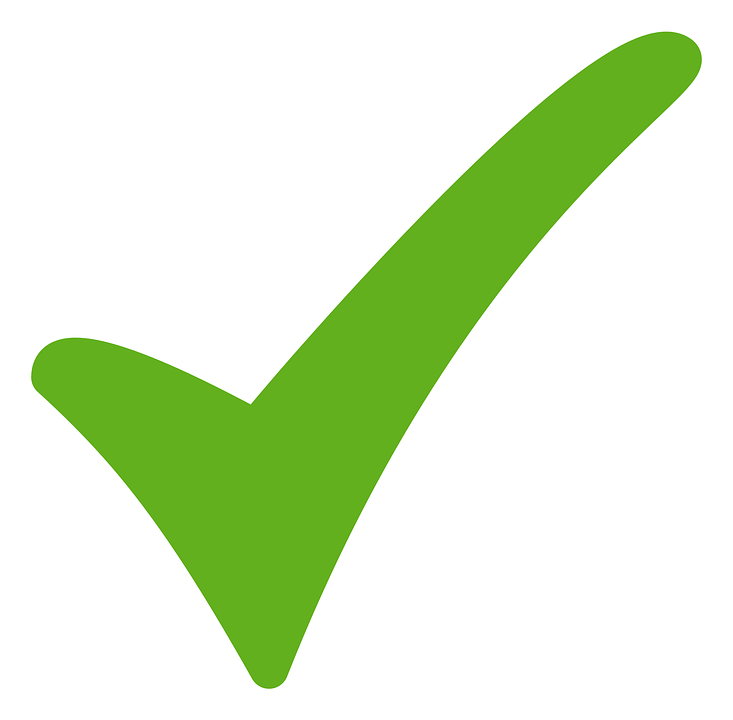 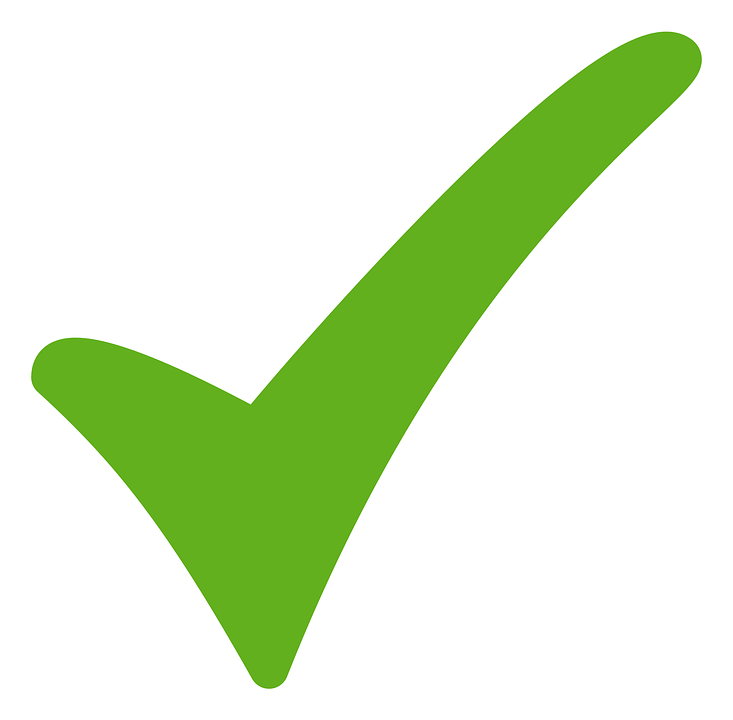 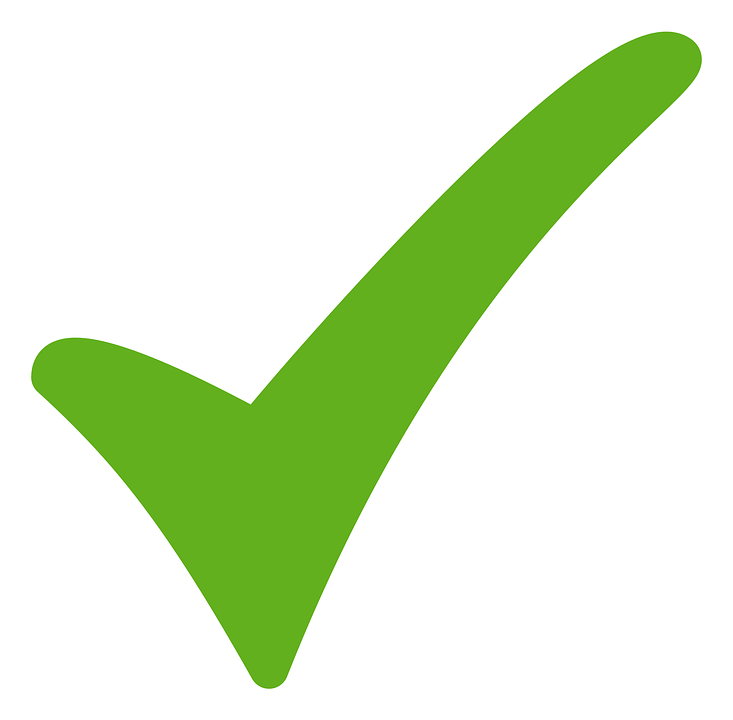 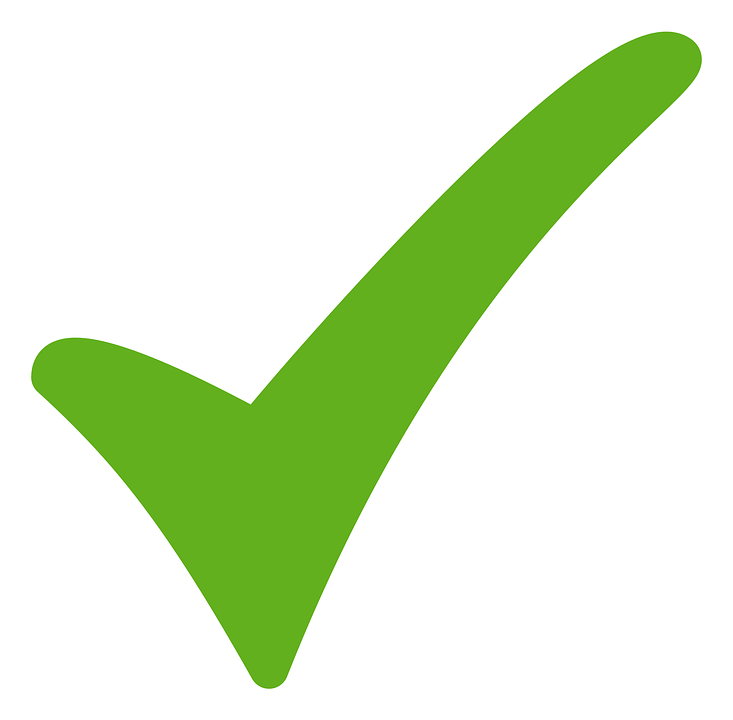 3
[Speaker Notes: Approach can easily be extended to other symmetry groups like SIM(d)]
Extending the domain
To a homogeneous space of the symmetry group
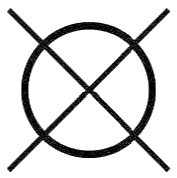 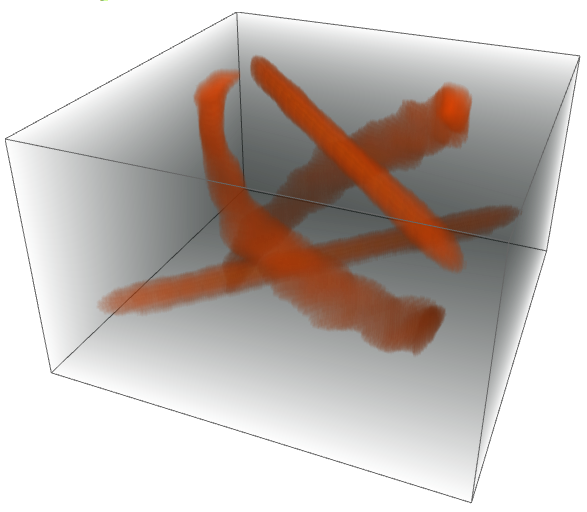 Lift
Project
Orientation Score Transform
Can be learned
More straightforward to design roto-translation equivariant CNNs
4
PDE-based CNN
An example segmentation network
Previous
Next
5
PDE Layer
Previous
Next
Initial conditions
Initial conditions for next PDEs
Solutions of PDEs after certain time
6
[Speaker Notes: Alpha?]
Parameters
What will we be training?
7
[Speaker Notes: Terse in my notation on the previous slide]
Constructing Solutions
8
[Speaker Notes: K_2 is convex, lower semi-continuous and proper.]
Max Pooling
Morphological Convolution generalizes Max Pooling
9
Geometric Interpretation
Transport
Regularization
Max Pooling
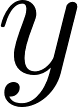 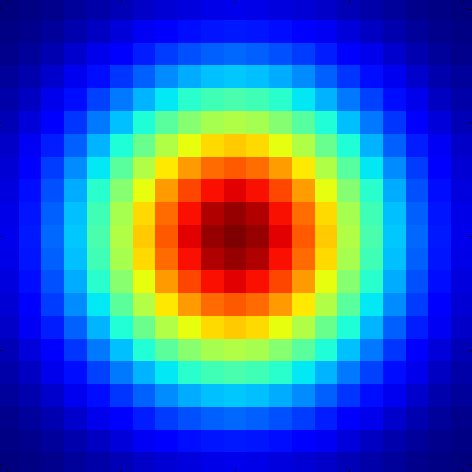 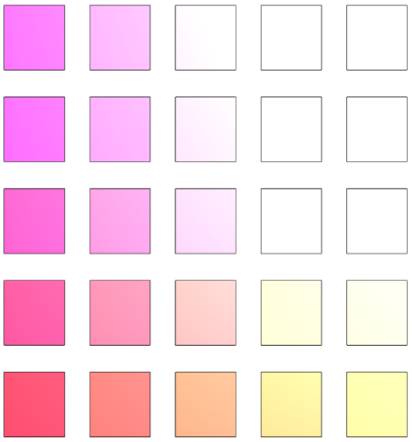 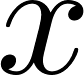 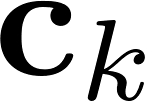 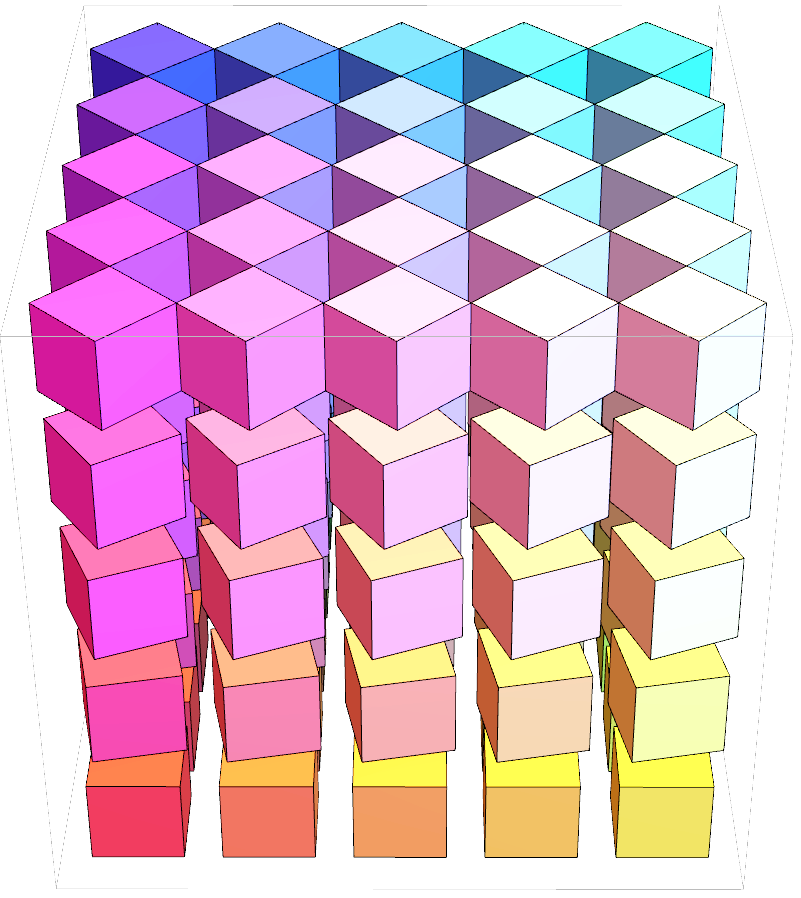 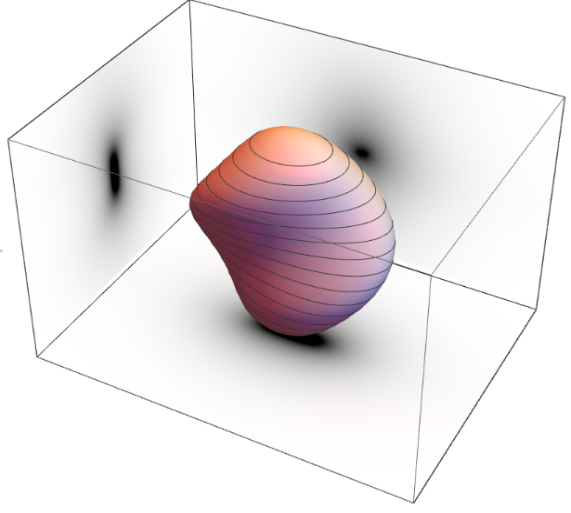 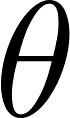 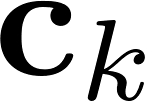 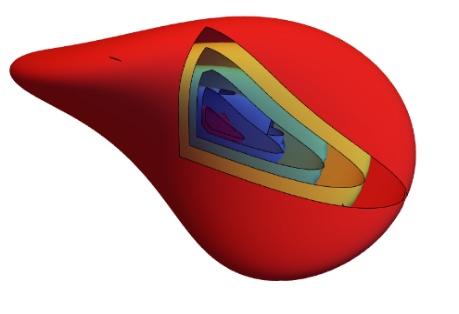 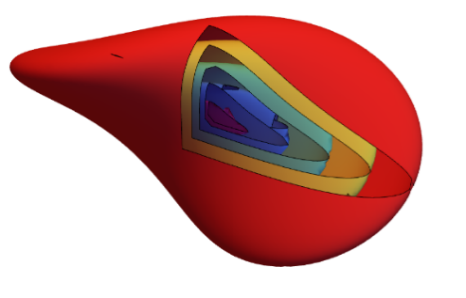 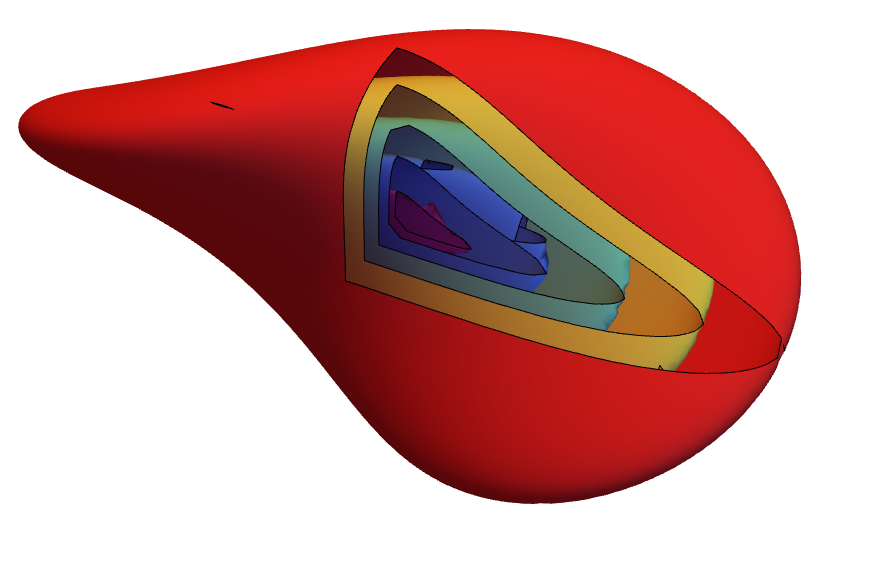 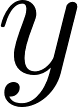 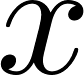 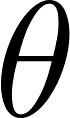 10
Maintaining Equivariance
Conditions on the kernels?
Linear convolution





Same for morphological convolution

Kernel symmetries are required!
11
First Experiment
Adding morphological convolution to a retinal segmentation network
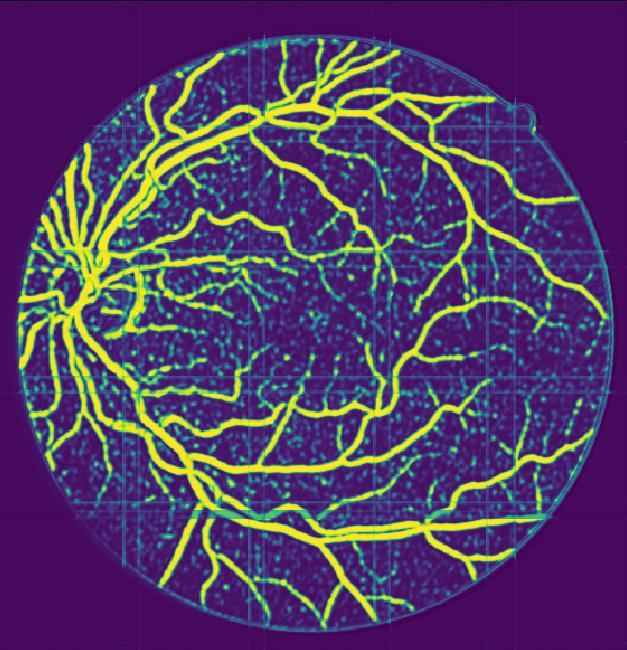 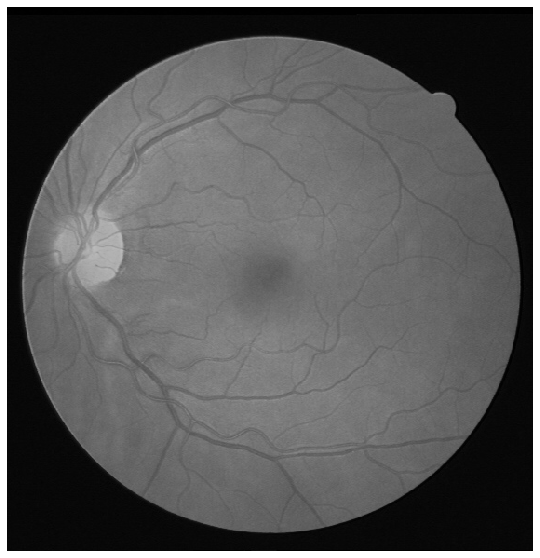 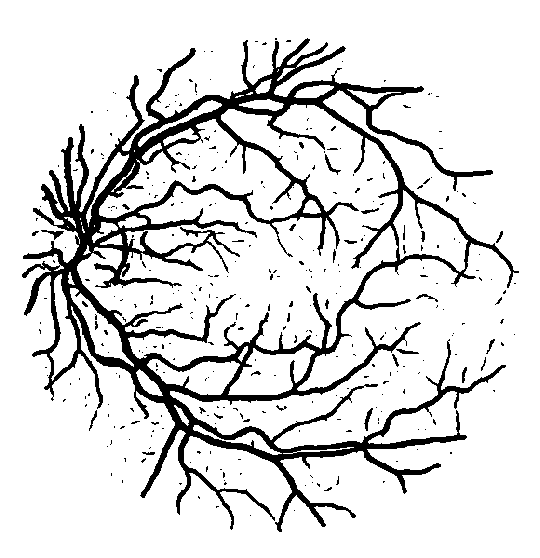 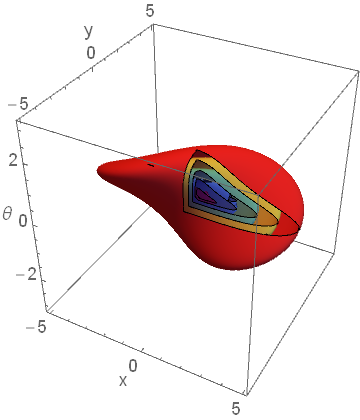 12
First Experiment
Performance improvement
13
[Speaker Notes: Same number of epochs.
But dilation slows training.]
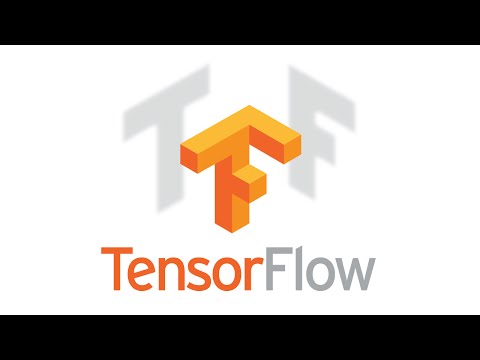 Current and Future Work
TensorFlow implementation
experiments
Layer architectures
Geometric interpretability
Probabilistic interpretability
Integrate PDE framework for geometric equivariant processing of orientation scores (2005-now)
14
Concluding remarks
Geometric PDE framework for CNNs
Improved performance over state-of-the-art G-CNNs 
by inclusion of single PDE-based morphological convolution layer
Problem symmetry integral part of the design 








Also see 2 talks in IHP Paris                            search: “Remco Duits IHP”
Deep 
Learning
Inspire
Mathematics
Improve
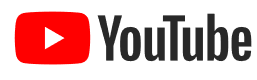 15